1
Course Outline
Let’s start with the first set of slides
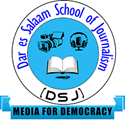 MODULE OBJECTIVE
To make sure correctly usage of parts of speech and English structure to construct sentences. 
To ensure proper usage of presentation skills in media communication.
To know the application of Listening Skills in news presentation.
Understanding the principle of translation and interpretation in order to be able to convey and collect proper information from news source in English and Kiswahili.
Properly usage of English language according to context.
Knowing the writing skills and being able to use in writing of different documents like official letters, memo and the strategies of writing notes and taking summary.
2
MODULE DESCRIPTION
Parts of Speech
Sentence Structure
Presentation Skills
English Tenses
Writing Skills
Listening Skills
Active and Passive voice
Language Variation
3
LEARNING CONTEXT
Assignments
Group work
Individual works
Presentation
Tests
4
LEARNING MATERIALS
TEST BOOKS
HANDOUTS
5
INTEGRATED METHODS OF ASSESSMENT
CONTINOUS ASSESSMENT 60%.
It aims to reinforce learning process by involving participation of learners to solve the given questions or problems which is done through tests, group and individual assigments.
Learners must get not less than 30% out of 60% to sit for the end of module examination.
END OF MODULE EXAMINATION MARKS 40%
This examination is conducted for two (2) hours with a supervision condition.
Learners must obtain not less than 20% out of 40% to continue with another semester.
6
THANKS!
Any questions?
7